OFICINA DE ATENCIÓN AL USUARIO INSTITUTO TECNOLÓGICO DEL PUTUMAYO 
RESOLUCIONES Nros. 0316/2015 - 0070/2016
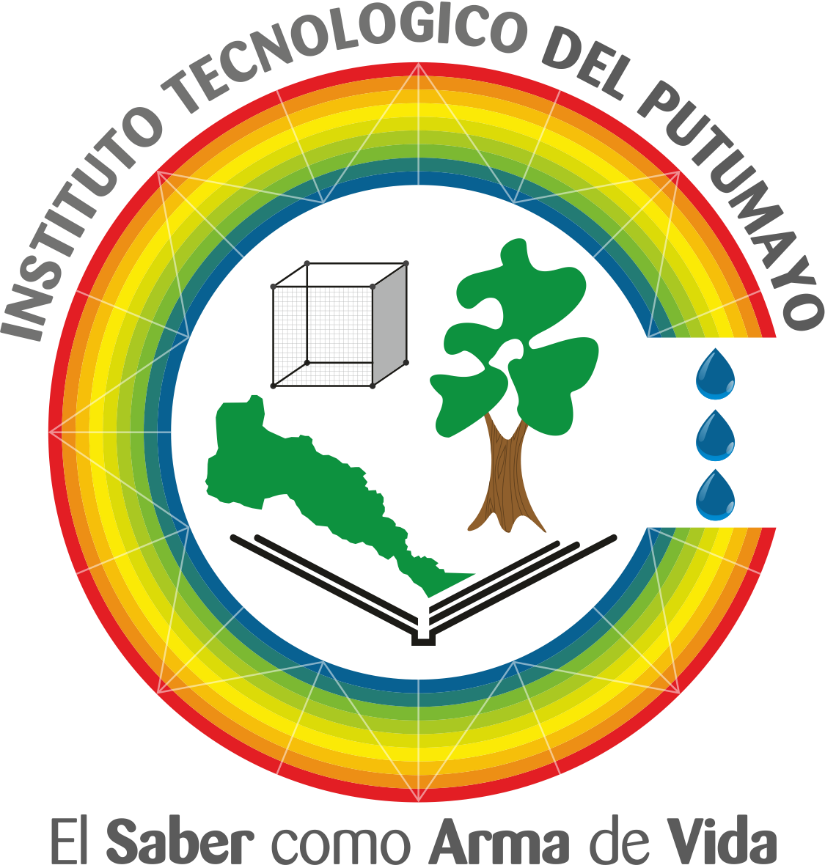 Rector
Miguel Angel Canchala Delgado
Rector (e)

Vicerrectoría Administrativa 
Carlos Fernando Cuellar Martinez
Vicerrector Administrativo

Oficina de Atención al Ciudadano 
Responsable Martha Judith Pérez
Apoyo a Vicerrectoría Administrativa

Documento Elaborado por: Angela Yolima Bermeo Navia
Apoyo a Vicerrectoría Administrativa
INFORME MENSUAL DE PQRSD SEPTIEMBRE DE 2019
TOTAL PQRSD RECIBIDAS POR LA OFICINA:
A través de la oficina de atención al ciudadano en el mes de Septiembre de 2019 se recibieron 121 requerimientos por el canal de atención presencial, 170 por el canal virtual y 117 a través del canal telefónico, para un total de 408 PQRSD,  garantizando el registro del 100% de las PQRSD recibidas en el canal presencial y el oportuno redireccionamiento a las dependencias competentes para el tramite pertinente.
Los correos electrónicos atencionalusuario@itp.edu.co y  notificacionesjudiciales@itp.edu.co , se encuentra activo las 24 horas, no obstante las peticiones, quejas, reclamos y notificaciones enviadas por estos medios se gestionan en horas y días hábiles, una vez verificado  se constató que en el mes de septiembre de 2019 a través del correo de notificaciones se recibieron dos (02) requerimientos y/o notificaciones,  y al correo de atención al usuario llegaron ciento sesenta y ocho (168) PQRSD, por la línea móvil 3103310083 de atención al ciudadano se atendieron ciento diecisiete (117) llamadas entre realizadas y recibidas, dónde se brindó información tendiente a la oferta académica, fechas de matriculas, valores de pago para diferentes tramites Institucionales, información de respuestas a solicitudes, información para contactar a otras dependencias y orientación sobre temas y servicios que son competencia del ITP.
TIPOLOGÍA O MODALIDADES
Para interpretar y aplicar el tipo de solicitudes recibidas se tendrán en cuenta las siguientes definiciones: Peticiones; Quejas; Reclamos; Sugerencias y Denuncias, de acuerdo a la Resolución No.0070/2016.

PQRSD RECIBIDOS POR EL CANAL PRESENCIAL
Durante el mes de septiembre de 2019 la tipología más representativa fue las peticiones de interés particular con 74 solicitudes correspondiente al 61%, el cual contempló diversos temas tales como solicitud devolución de documentación, solicitud aplazamiento semestre, solicitud de reingreso programa de tgei,, solicitud cambio de programa académico, descuento de nomina, solicitud copia de oficio remitido al ministerio, derecho de petición- solicitud certificados laborales, derecho de petición solicitud pago de horas cátedras, solicitud de créditos adicionales, solicitud de reingreso, solicitud de examen de validación por suficiencia, solicitud de empalme- capacitación , derecho de petición, solicitud cursar materias, solicitud  asignación carga académica, solicitud aplazamiento del coliseo, Solicitud de minuta firmada y reintegros a favor del fondo fransisco jose de caldas acta de liquidación contrato/ convenio no. 578-2012, solicitud de homologación Henry Romero, solicitud retenciones realizadas año 2018, solicitud de curso o asesoría en el manejo de software etabs, solicitud escenarios deportivos, solicitud permiso, Solicitud Información Reintegros Y Devolución Actas De Liquidación Contratos Convenios, solicitud de traslado derechos pecuniarios para semestre 2020, solicitud anulación inscripción programa generación E.
Solicitud de adición, solicitud de aplazamiento de créditos- Olga Manios, solicitud préstamo de aula- dane, solicitud de auxilio de transporte y manutención, solicitud revisión horas catedra, solicitud re direccionamiento de beneficios, solicitud convocatoria para financiar propuestas de investigación, solicitud de apoyo con voluntarios de ficamazonia 2019, solicitud de información de los aportes del sindicato sintraunicol subdirectiva itp, solicitud de saldo a favor, solicitud aplazamiento diplomado, solicitud dos estudiantes para prácticas profesionales, solicitud carpas, solicitud de reunión de carácter urgente- contrato 0182, Solicitud informe técnico final del convenio the english easy way, solicitud de desplazamiento, solicitud convenio, Solicitud Corrección De Inconsistencia Del Cargue De Jurados De Votación, Derecho De Petición Con Atención Prioritaria.
Dos (2) Quejas que corresponde al 1.7 % que fue presentada por  María Alejandra Casanova contra directivos ITP y de los Estudiantes de Administración de Empresas contra docente de Economía.
Otros (45) equivalente al 37%,  que hace referencia a Reportes
Derecho de petición cuenta de cobro, renuncia vinculación como docente hora catedra, reorganización coliseo ciudad jardín, informe hechos sucedidos examen de validación por suficiencia, información sobre parametros individuales de evaluación de calificación final de la convocatoria 0741 de agosto de 22/2019, invitaciones pastoral social, inconformidad con docente de contabilidad ambiental, respuesta oficio practicantes, respuesta a oficio vad- 274, invitación a reunión simulacro nacional de respuesta a emergencias, tercer consejo municipal de política social, invitación foro para la pedagogía y divulgación de la política publica del trabajo decente. La subcomisión de concertación de políticas salarias, información evento día del egresado, subsanación proceso de selección abreviada por subasta inversa presencial no. Itp-sub-001-2019, aceptación para realizar encuestas, invitación junta" consejo dptal de ciencia, tecnología e innovación departamento del putumayo, compromiso de transparencia, invitación jornada de promoción y prevención afiliados a nueva eps, vacantes para práctica profesional, recomendación de asenso escalafón docente, invitación a desfile de gala por los 456 años de Mocoa requerimiento de comunicación, citación- notificación personal, cuarta sesión ordinaria del consejo departamental de paz, reconciliación, convivencia, derechos humanos y derecho internacional humanitario, observaciones a propuesta económica, renuncia irrevocable, renuncia proyecto de investigación, 2da mesa sectorial pilar 4: educación rural y primera infancia pdet, invitación consejo departamental de ciencia, reiteración observaciones- contrato 029-2019, invitación reunión de estructura y organización, subsanabilidad cumplimiento seguridad social.
ACTIVIDADES REALIZADAS POR LA OFICINA DE ATENCIÓN AL CIUDADANO 
SEPTIEMBRE DE 2019.

Se radicaron y direccionaron 121 PQRSD, registradas en la Oficina de Atención al Ciudadano por el canal de atención presencial.
Atención diaria mediante el mecanismo de servicio al ciudadano brindando información de manera personalizada y se contacta con los responsables de la información de acuerdo con la consulta, en el horario de atención establecido mediante Resolución No. 0070 articulo 13, de 8:00am a 12:00m y de 2:00pm a 6:00pm.    
Escaneo de documentos para diferentes dependencias.
Entrega de formatos para tramites financieros a estudiantes que solicitan devolución de recursos económicos.
Recepción de documentos para firma de rectoría.
OPORTUNIDAD DE REDIRECCIONAMIENTO A LAS PQRSD
En el mes de SEPTIEMBRE de 2019, se dio oportuna remisión a las 121 PQRSD, radicadas en la oficina de atención al ciudadano a través del canal presencial, las cuales se direccionaron al personal de las diferentes dependencias administrativas o académicas, los jefes de oficinas, los coordinadores de los grupos internos de trabajo, los docentes y en general, los funcionarios que por delegación se le haya asignado la competencia para decidir, según la materia objeto de la petición, queja, reclamo, sugerencia o denuncia están obligados a responder de manera oportuna dentro de los términos de ley.
GRACIAS
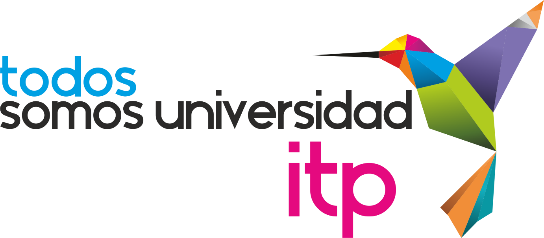